Mechanik
Die beschleunigte Bewegung
Hallo – willkommen zum Thema
Beschleunigung!
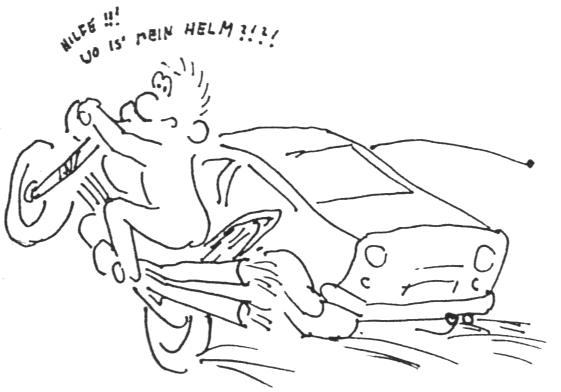 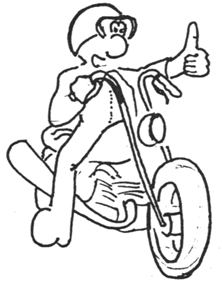 Mechanik
Die beschleunigte Bewegung
Ich hoffe, ihr wisst noch, was 
ein Kräfteparallelogramm war?!
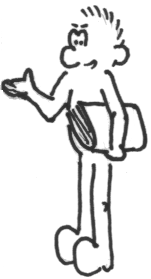 Mechanik
Die beschleunigte Bewegung
Zeitlupe: 5x
Beispiel 1:
Eine Kugel rollt auf einer geneigten Ebene hinab. Wie groß ist die Beschleunigung?
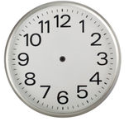 Sekundenzähler
s = 0cm
s = 10cm
s = 20cm
s = 30cm
Lösung:
Bei ca. 11s Rollzeit für 0,4m
ergibt sich folgende Rechnung:
s = 40cm
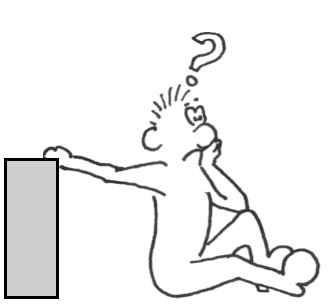 Mechanik
Die beschleunigte Bewegung
Zeitlupe: 5x
Beispiel 2:
Die Kugel rollt auf einer viel stärker
geneigten Ebene hinab. Wie groß ist 
die Beschleunigung nun?
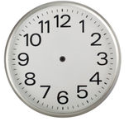 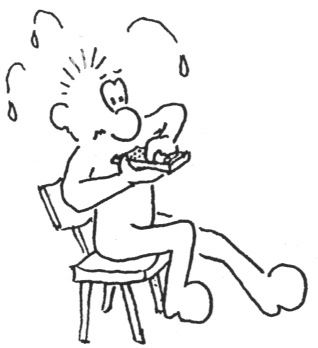 s = 0cm
Sekundenzähler
s = 10cm
s = 20cm
Lösung:
Bei ca. 5s Rollzeit für 0,4m
ergibt sich folgende Rechnung:
s = 30cm
s = 40cm
Mechanik
Die beschleunigte Bewegung
s = 0cm
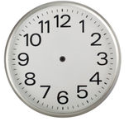 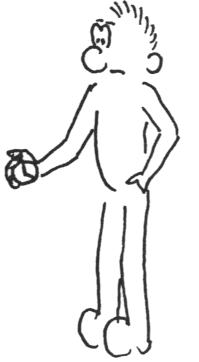 Zeitlupe: 10x
s = 10cm
Sekundenzähler
Beispiel 3:
Die Kugel führt einen freien 
Fall aus. Wie groß ist nun die Beschleunigung?
Lösung:
Bei ca. 0,3s Fallzeit für 0,4m
ergibt sich folgende Rechnung:
s = 20cm
s = 30cm
s = 40cm
Mechanik
Die beschleunigte Bewegung
Auf meiner Webseite 
könnt ihr weiter üben!
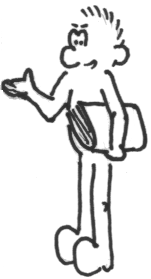 Mechanik
Die beschleunigte Bewegung
Nächstes Mal schauen wir
uns den freien Fall an!
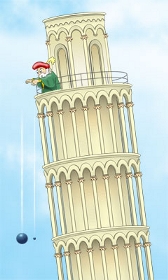 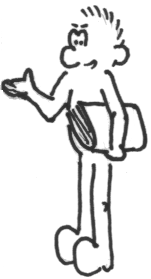 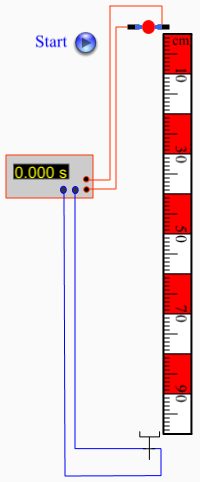 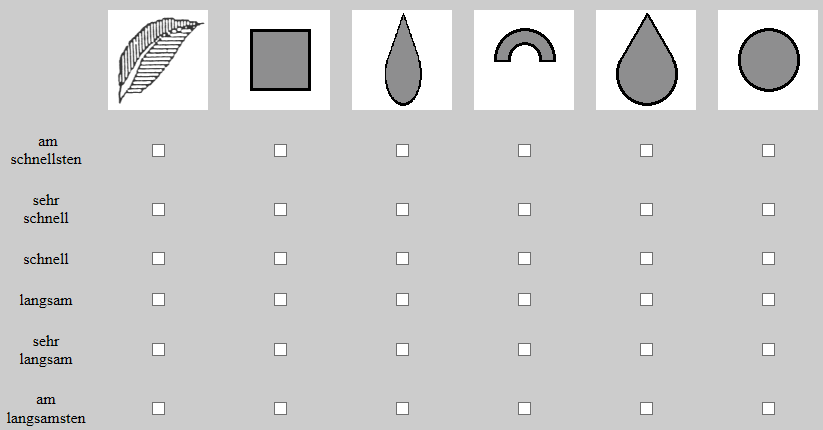